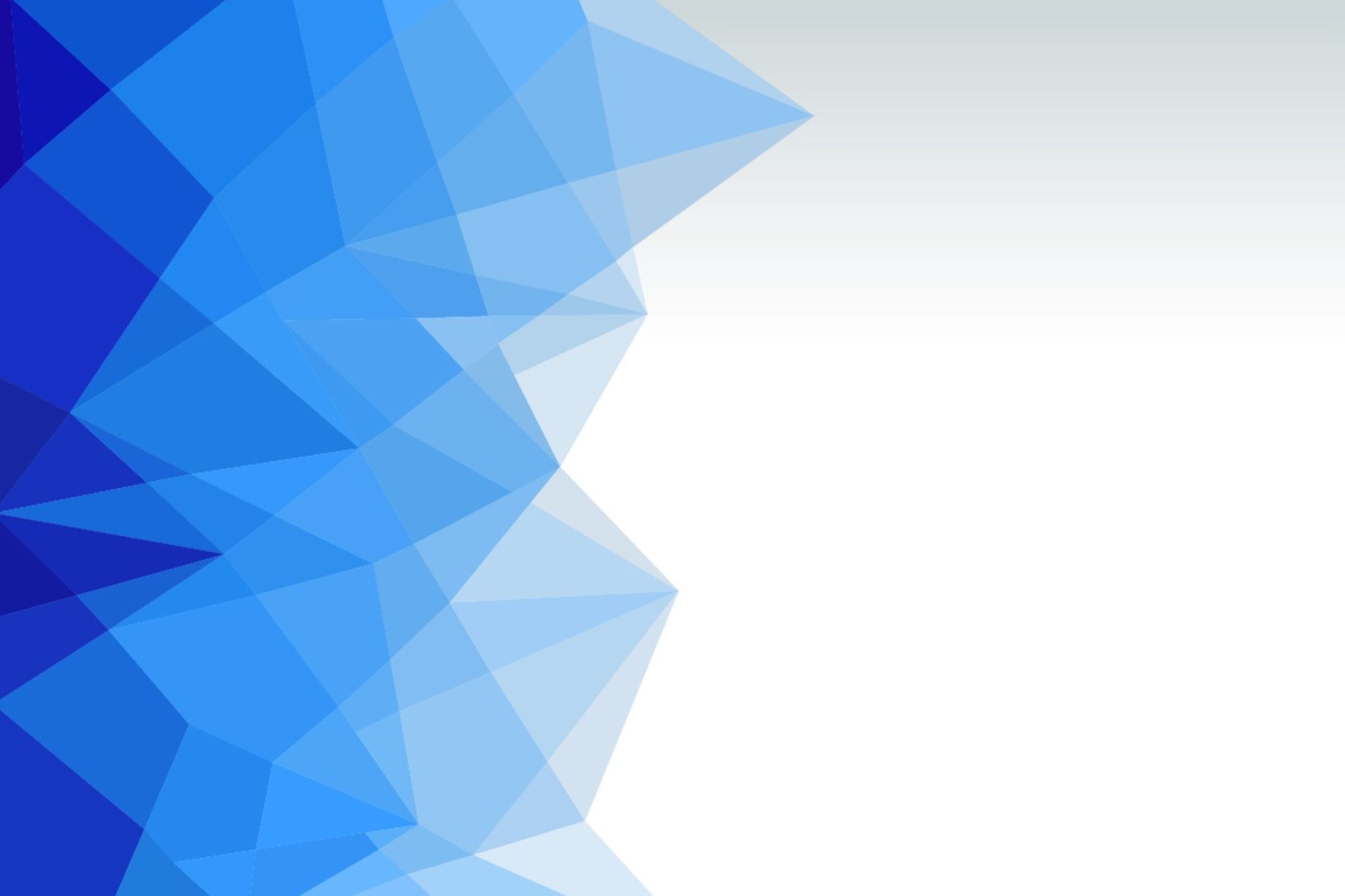 DS 4440
Deep Learning
Lecture Outline
Adversarial ML (AML)
Adversarial examples
Attack taxonomy
Common adversarial attacks
Noise, semantic attack, FGSM, BIM, PGD, DeepFool, CW attack
Defense against adversarial attacks
Adversarial training, random resizing and padding, detect adversarial examples
Conclusion
References
Other AML resources
Adversarial ML
The classification accuracy of GoogLeNet on MNIST under adversarial attacks drops from 98% to 18% (for ProjGrad attack) or 1% (DeepFool attack)
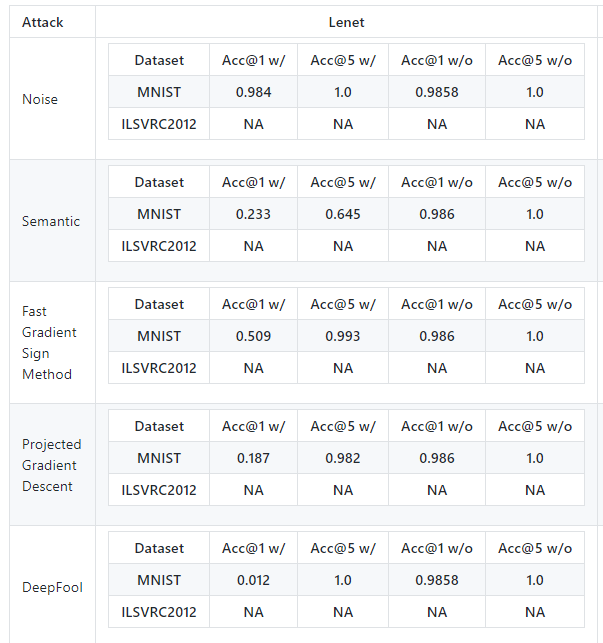 Picture from: https://blog.floydhub.com/introduction-to-adversarial-machine-learning/
Adversarial Examples
What do you see?
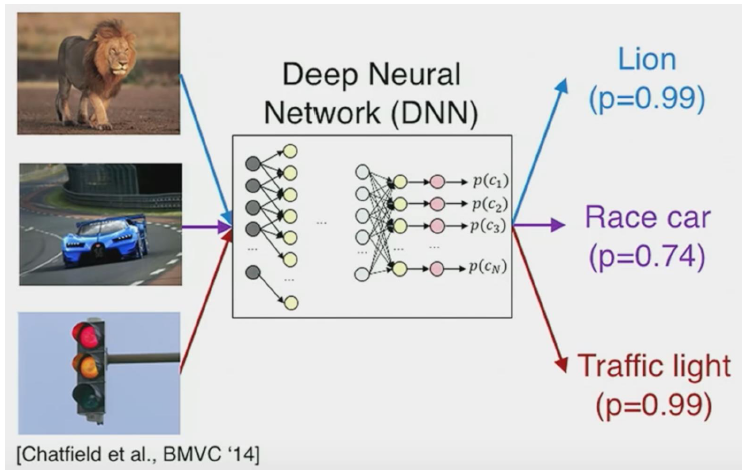 Slide credit: Binghui Wang: Adversarial Machine Learning — An Introduction
Adversarial Examples
The classifier misclassifies adversarially manipulated images
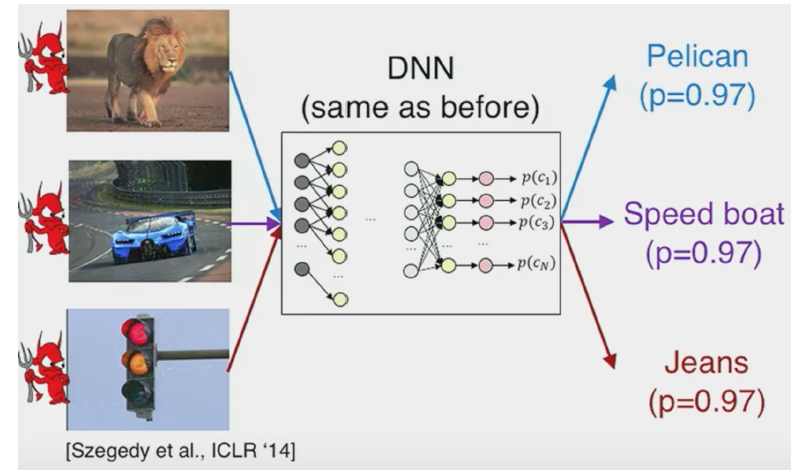 Slide credit: Binghui Wang: Adversarial Machine Learning — An Introduction
Adversarial Examples
The differences between the original and manipulated images are very small (hardly noticeable to the human eye)
Original image
Attack image
Difference
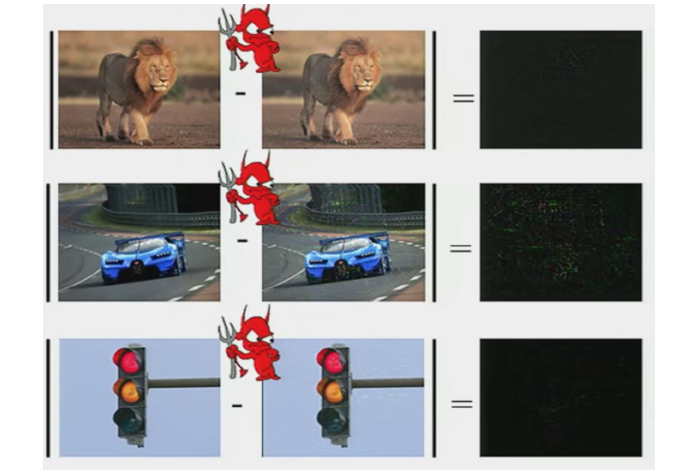 Slide credit: Binghui Wang: Adversarial Machine Learning — An Introduction
Adversarial Examples
An adversarially perturbated image of a panda is misclassified as a gibbon
The image with the perturbation to the human eye looks indistinguishable from the original image
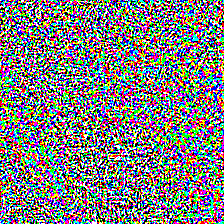 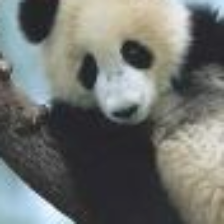 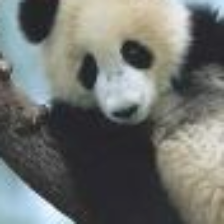 Classified as panda
57.7% confidence
Small adversarial noise
Classified as gibbon
99.3% confidence
Original image
Adversarial image
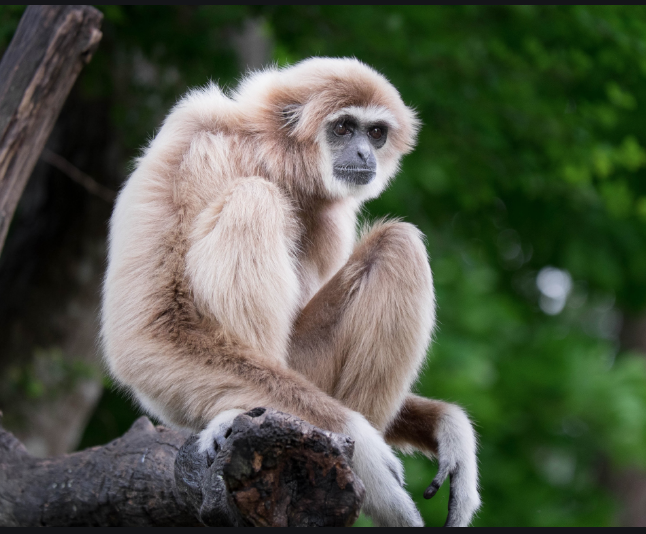 Gibbon
Picture from: https://blog.floydhub.com/introduction-to-adversarial-machine-learning/
Adversarial Examples
Similar example
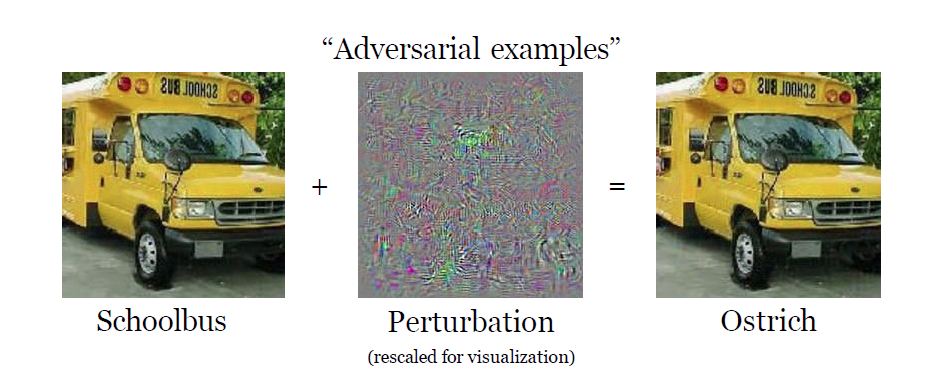 Picture from: Szagedy (2014) – Intriguing Properties of Neural Networks
Adversarial Examples
If a stop sign is adversarially manipulated and it is not recognized by a self-driving car, it can result in an accident
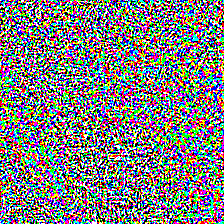 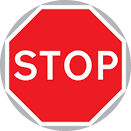 ?
Small adversarial noise
Slide credit: He Xiaoyi – Adversarial Machine Learning
Adversarial Examples
Recent work manipulated a stop sign with adversarial patches 
Caused the DL model of a self-driving car to classify it as a Speed Limit 45 sign (100% attack success in lab test, and 85% in field test)
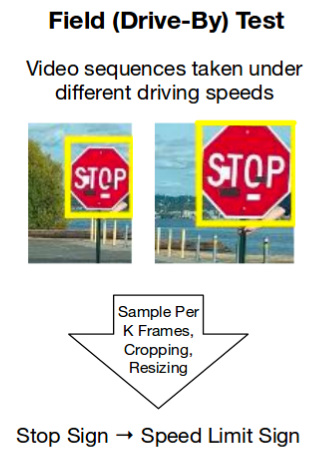 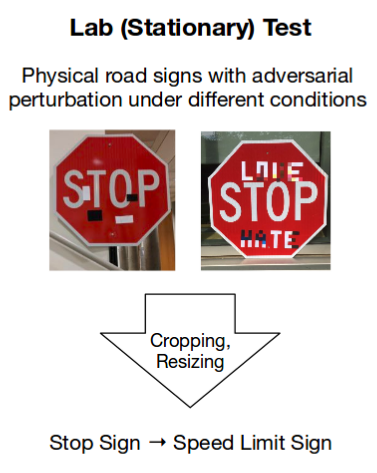 Picture from: Eykholt (2017) - Robust Physical-World Attacks on Deep Learning Visual Classification
Adversarial Examples
Lab test images for signs with a target class Speed Limit 45
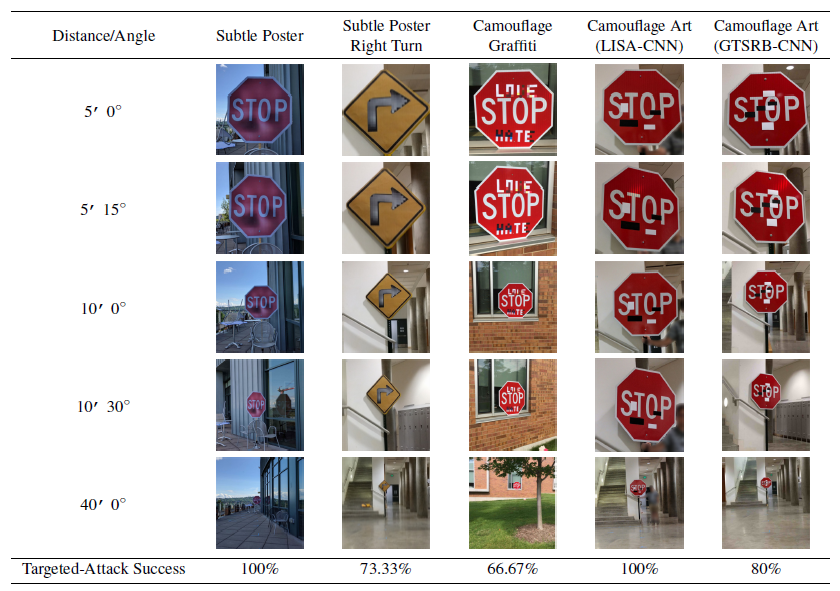 Picture from: Eykholt (2017) - Robust Physical-World Attacks on Deep Learning Visual Classification
Adversarial Examples
In this example, a 3D-printed turtle is misclassified by a DNN as a rifle (video link)
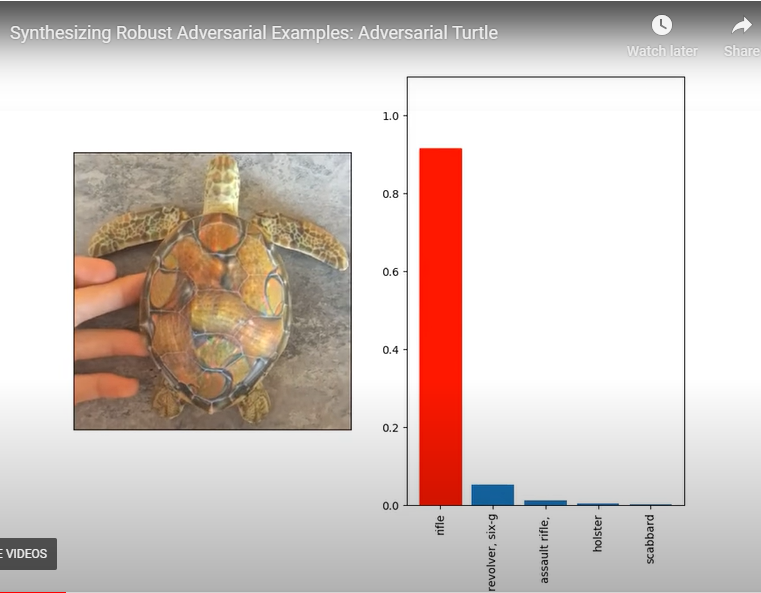 Adversarial Examples
A person wearing an adversarial patch is not detected by a person detector model (YOLOv2)
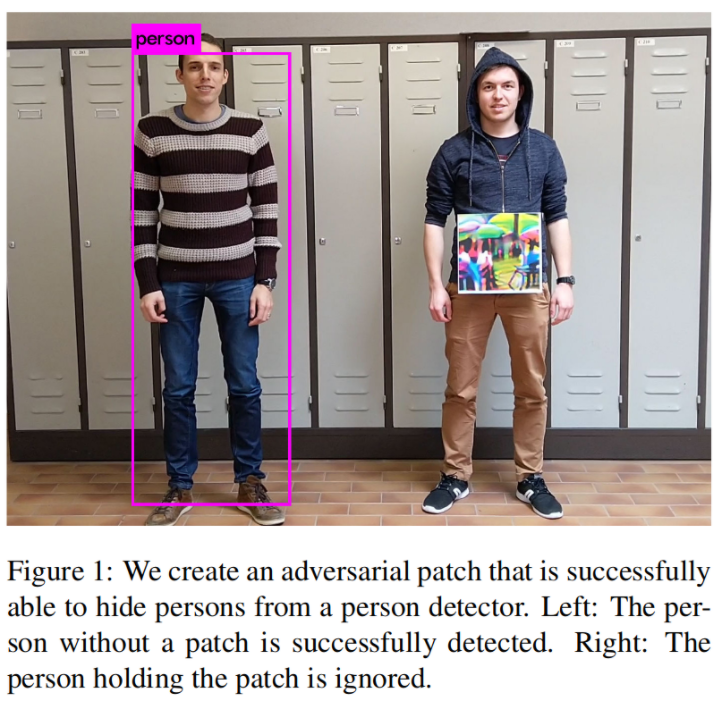 Adversarial Examples
A “train” in the hallway?
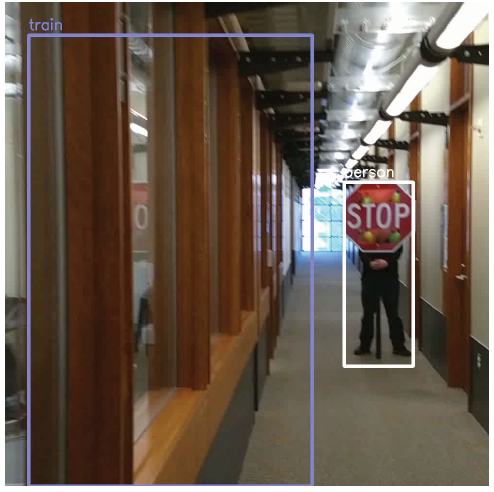 Picture from: Yevgeniy Vorobeychik, Bo Li - Adversarial Machine Learning Tutorial
Adversarial Examples
Non-scientific: a Tesla owner checks if the car can distinguish a person wearing a cover-up from a traffic cone (video link)
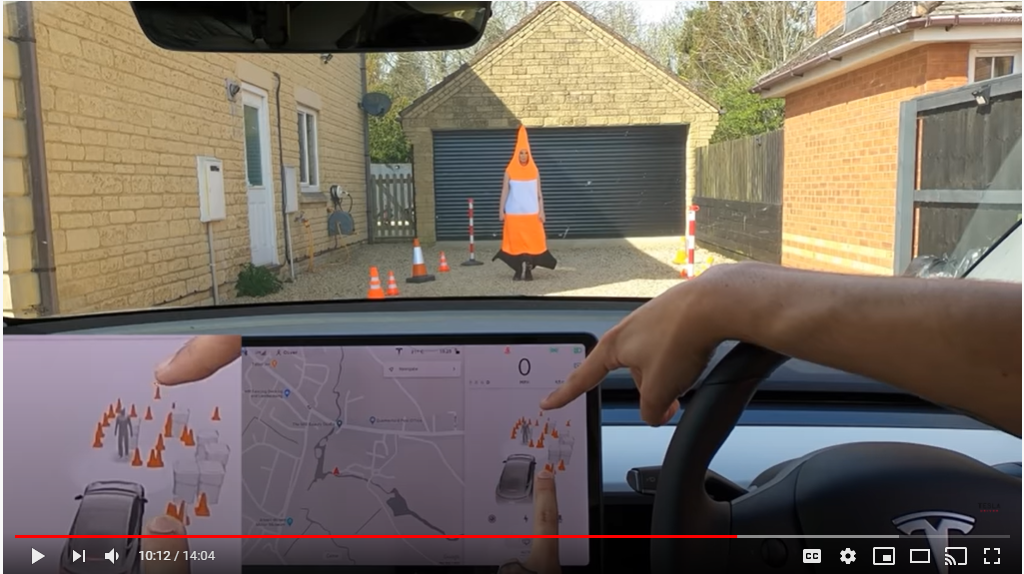 Adversarial Examples
Abusive use of machine learning
Using GANs to generate fake content (a.k.a. deep fakes)
Videos of politicians saying things they never said
Barak Obama’s deep fake, or the House Speaker Nancy Pelosi appears drunk in a video
Bill Hader impersonation of Arnold Schwarzenegger
Can have strong societal implications: elections, automated trolling, court evidence
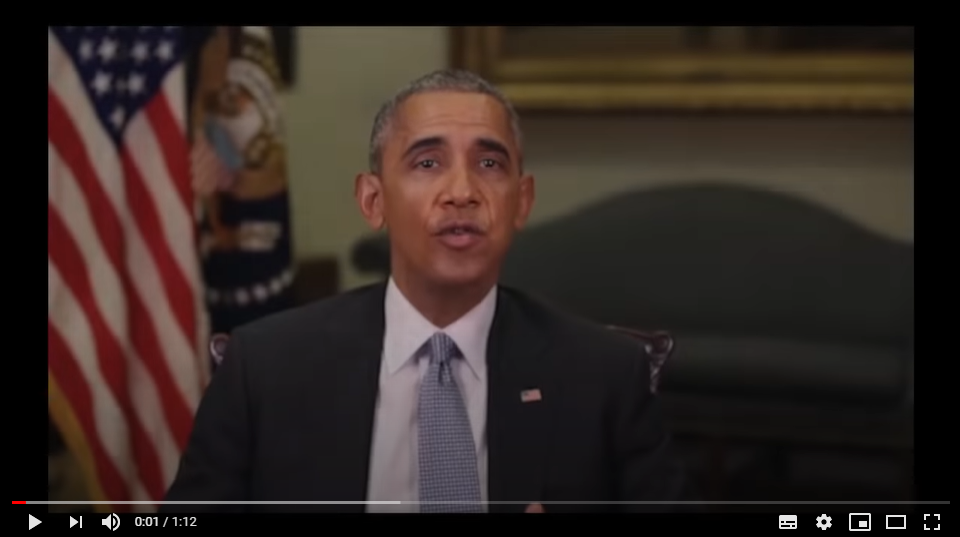 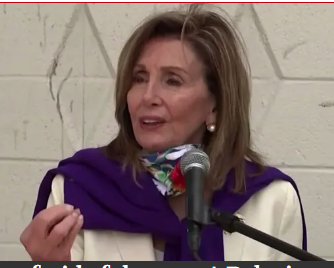 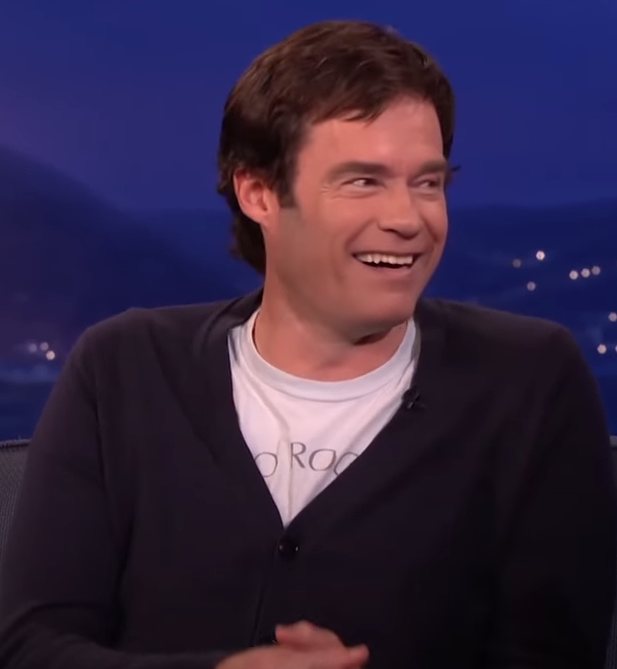 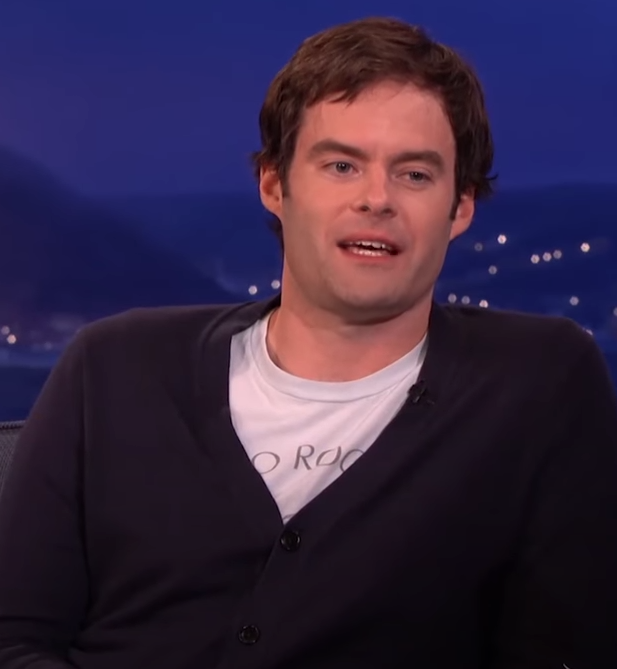 Adversarial ML
AML is a research field that lies at the intersection of ML and computer security 
E.g., network intrusion detection, spam filtering, malware classification, biometric authentication (facial detection)
ML algorithms in real-world applications mainly focus on increased accuracy
However, few techniques and design decisions focus on keeping the ML models secure and robust
Adversarial ML: ML in adversarial settings
Attack is a major component of AML
Bad actors do bad things
Their main objective is not to get detected (change behavior to avoid detection)
Slide credit: Binghui Wang: Adversarial Machine Learning — An Introduction
Attack Taxonomy
Data poisoning (Causative attack): 
Attack on the training phase
Attackers perturb the training set to fool the model
Insert malicious inputs in the training set
Modify input instances in the training set
Change the labels to training inputs
Attackers attempt to influence or corrupt the ML model or the ML algorithm itself
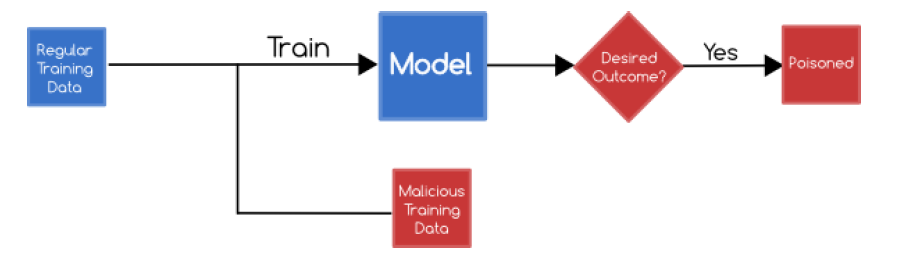 Slide credit: Binghui Wang: Adversarial Machine Learning — An Introduction
Attack Taxonomy
Evasion attack (Exploratory attack):
Attack on the testing phase
Attackers do not tamper with the ML model, but instead cause it to produce adversary outputs
Evasion attack is the most common attack
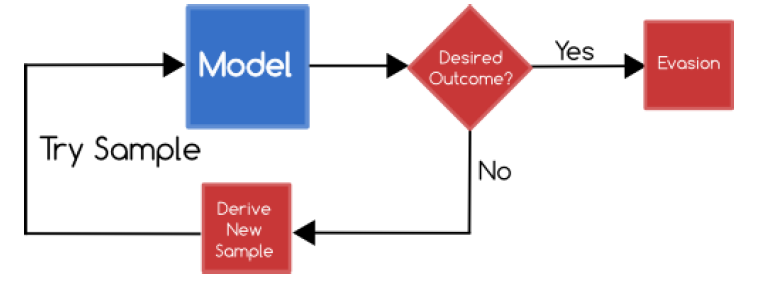 Slide credit: Binghui Wang: Adversarial Machine Learning — An Introduction
Evasion Attack
Evasion attack can be further classified into:
White-box attack
Attackers have full knowledge about the ML model
I.e., they have access to parameters, hyperparameters, gradients, architecture, etc.
Black-box attack
Attackers don’t have access to the ML model parameters, gradients, architecture
Perhaps they have some knowledge about the used ML algorithm
E.g., attackers may know that a ResNet50 model is used for classification, but they don’t have access to the model parameters
Attackers may query the model to obtain knowledge (can get examples)
Slide credit: Binghui Wang: Adversarial Machine Learning — An Introduction
Attack Taxonomy
Depiction of the adversarial attack taxonomy from Alessio's Adversarial ML presentation at FloydHub
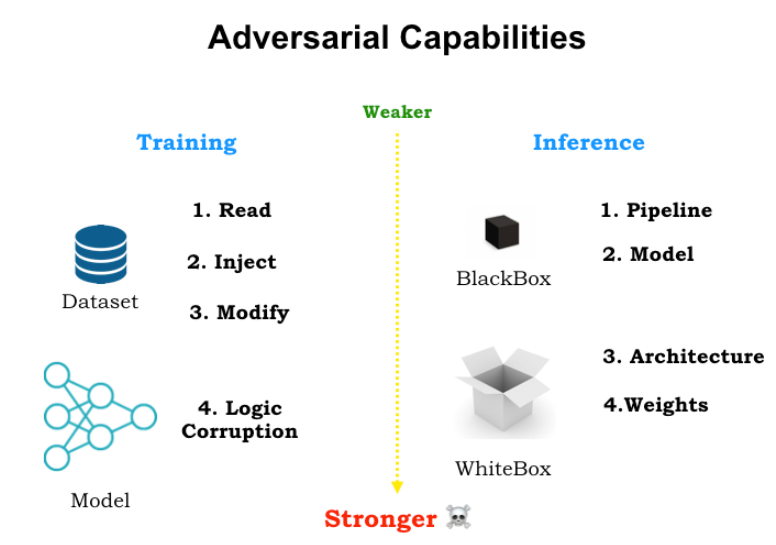 Evasion Attack
Data Poisoning Attack
Picture from: https://blog.floydhub.com/introduction-to-adversarial-machine-learning/
Attack Taxonomy
Each of the above attacks can further be:
Non-targeted attack
The goal is to mislead the classifier to predict any labels other than the ground truth label
Most existing work deals with this goal
E.g., perturb an image of a military tank, so that the model predicts it is any other class than a military tank
Targeted attack
The goal is to mislead the classifier to predict a target label for an image
More difficult
E.g., perturb an image of a turtle, so that the model predicts it is a riffle
E.g., perturb an image of a Stop sign, so that the model predicts it is a Speed Limit sign
Evasion Attacks
Find a new input (similar to original input) but classified as another class (untargeted or targeted) 








Adversarial attack image
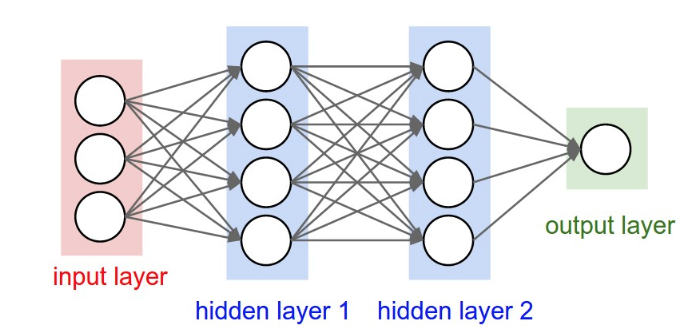 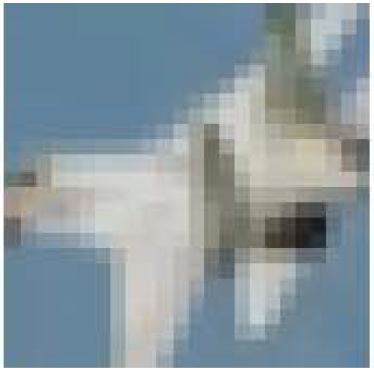 warplane
Original input
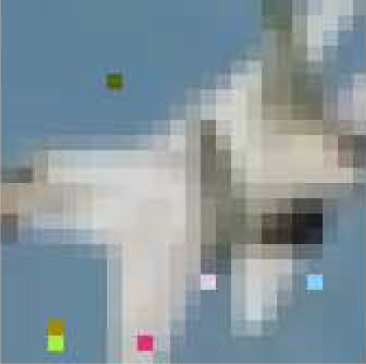 Slide credit: He Xiaoyi – Adversarial Machine Learning
Evasion Attacks
distance between x and x+𝛿
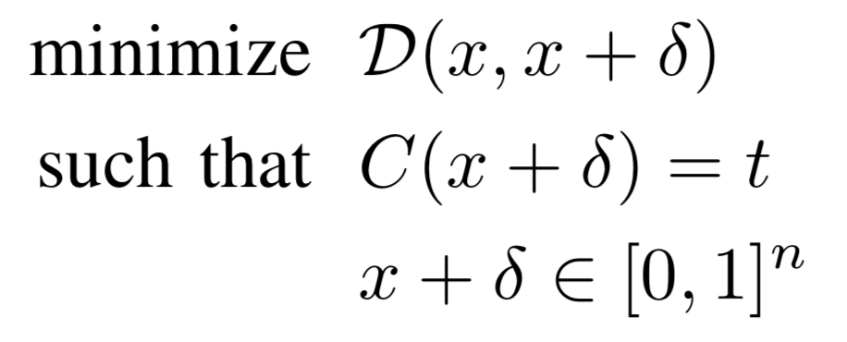 x+𝛿 is classified as target class t
each element of x+𝛿 is in [0,1] (to be a valid image)
Evasion Attacks
Spam Filtering Adversarial Game
Based on cumulative weights assigned to words, an email is classified as a spam or a legitimate message
From: spammer@example.com
Cheap mortgage now!!!
1.
Feature Weights
cheap =  1.0
mortgage =  1.5
2.
3.
Total score =  2.5
> 1.0 (threshold)
Spam
Slide credit: Daniel Lowd - Adversarial Machine Learning
Spam Filtering Adversarial Game
The spammers adapt to evade the classifier
From: spammer@example.com
Cheap mortgage now!!!Eugene  Oregon
1.
Feature Weights
cheap =  1.0
mortgage =  1.5
Eugene = -1.0
Oregon = -1.0
2.
3.
Total score =  0.5
< 1.0 (threshold)
OK
Slide credit: Daniel Lowd - Adversarial Machine Learning
Spam Filtering Adversarial Game
The classifier is adapted by changing the feature weights
From: spammer@example.com
Cheap mortgage now!!!Eugene  Oregon
1.
Feature Weights
cheap =  1.5
mortgage =  2.0
Eugene = -0.5
Oregon = -0.5
2.
3.
Total score =  2.5
> 1.0 (threshold)
Spam
OK
Slide credit: Daniel Lowd - Adversarial Machine Learning
Common Adversarial Attacks
Noise attack
Semantic attack
Fast gradient sign method (FGSM) attack
Basic iterative method (BIM) attack
Projected gradient descent (PGD) attack
DeepFool attack
Carlini-Wagner (CW) attack
Noise Attack
Noise attack
The simplest form of adversarial attack
Noise is a random arrangement of pixels containing no information
In Python, noise is created by the randn() function
I.e., random numbers from a normal distribution (0 mean and 1 st. dev.)
It represents a non-targeted black-box evasion attack
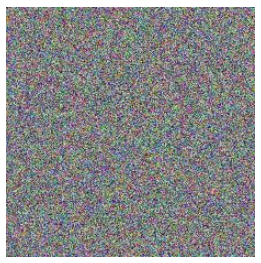 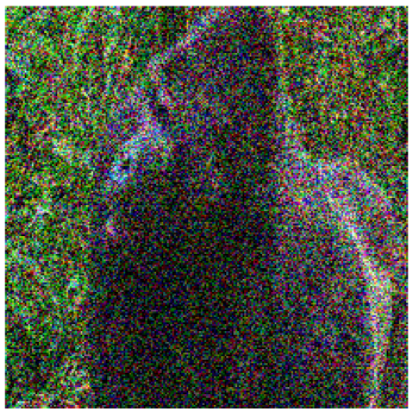 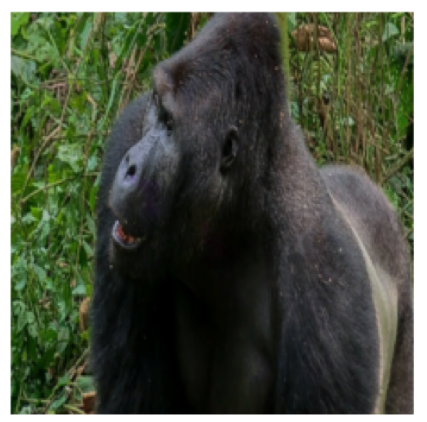 =
+
Prediction: fountain
Picture from: https://blog.floydhub.com/introduction-to-adversarial-machine-learning/
Prediction: gorilla
Semantic Attack
Semantic attack
Hosseini (2017) - On the Limitation of Convolutional Neural Networks in Recognizing Negative Images
Use negative images
Reverse all pixels intensities
E.g., change the sign of all pixels, if the pixels values are in range [-1,1]
Original image
Negative image
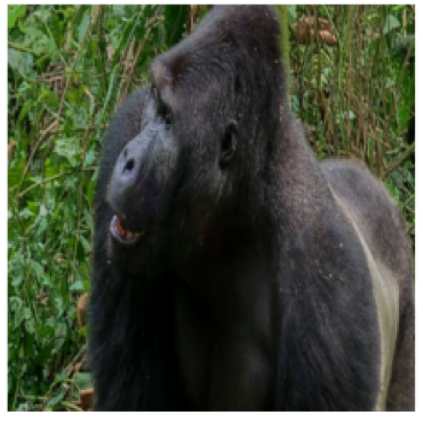 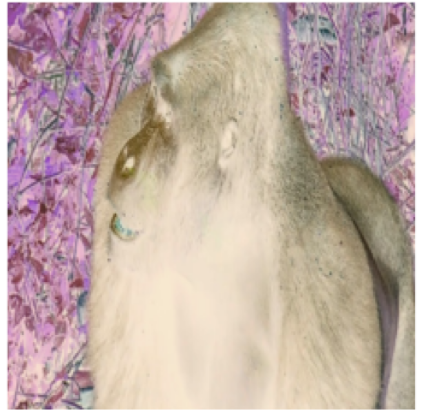 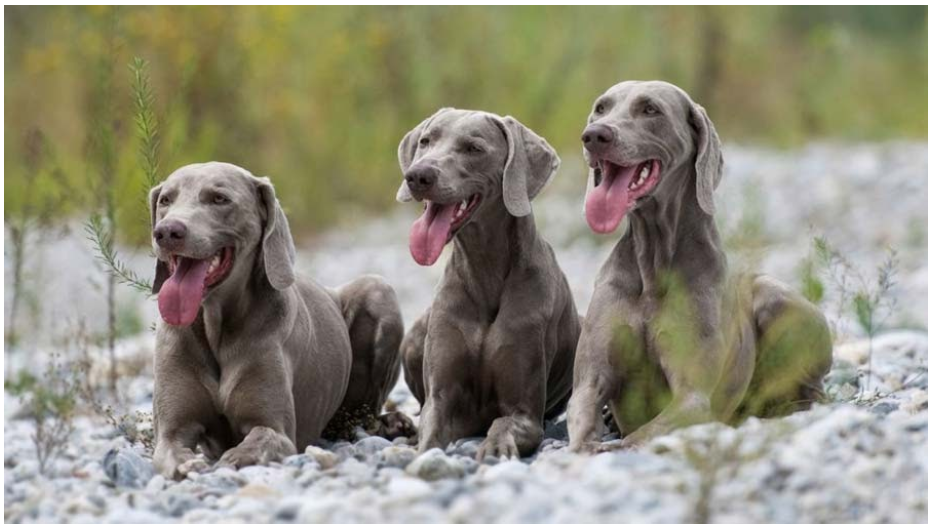 Weimaraner (a dog breed)
Prediction: gorilla
Prediction: weimaraner
Picture from: https://blog.floydhub.com/introduction-to-adversarial-machine-learning/
FGSM Attack
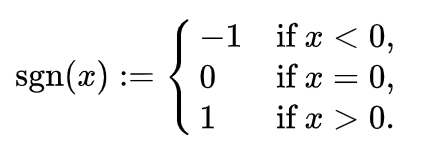 FGSM Attack
FGSM is a white-box non-targeted evasion attack
White-box, since we need to know the gradients to create the adversarial image
The noise magnitude is ε = 0.007
Note: nematode is an insect referred to as roundworm
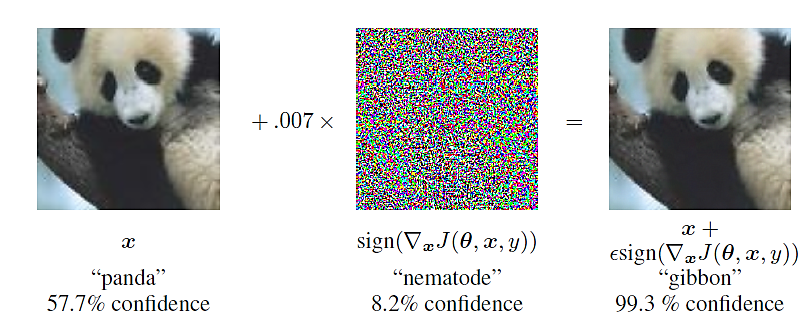 FGSM Attack
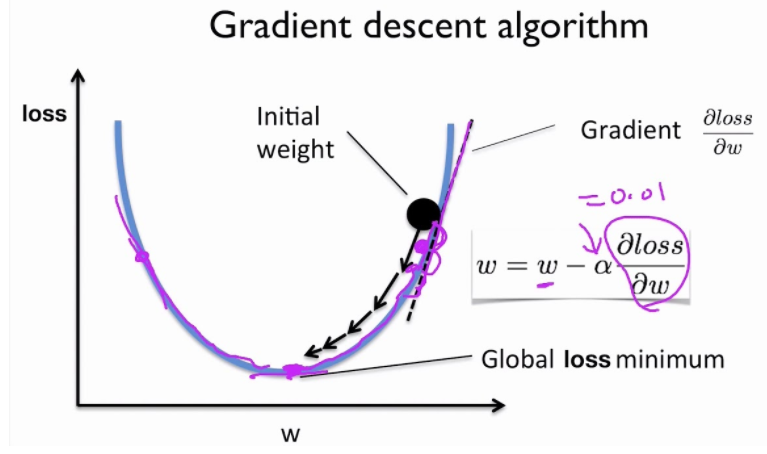 Picture from: https://blog.floydhub.com/introduction-to-adversarial-machine-learning/
FGSM Attack
Slope too small
Sign + direction
Slope right
Small α
Slope too large
Large α
Sign - direction
FGSM Attack
FGSM attack example
Original image
Adversarial image
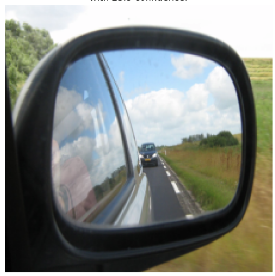 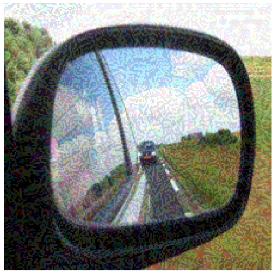 Prediction: car mirror
Prediction: sunglasses
Picture from: https://blog.floydhub.com/introduction-to-adversarial-machine-learning/
BIM Attack
BIM Attack
BIM attack example, cell phone image
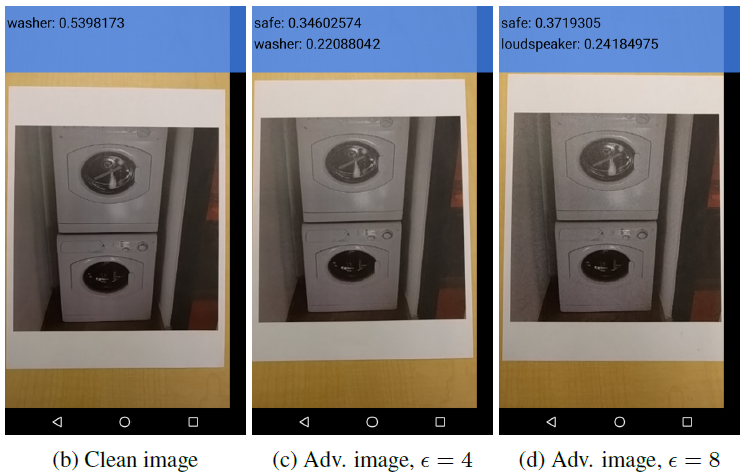 PGD Attack
PGD Attack
PGD attack example
Adversarial image
Original image
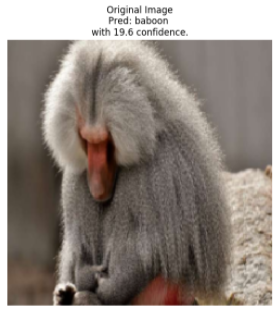 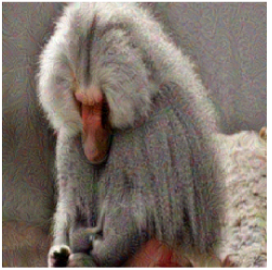 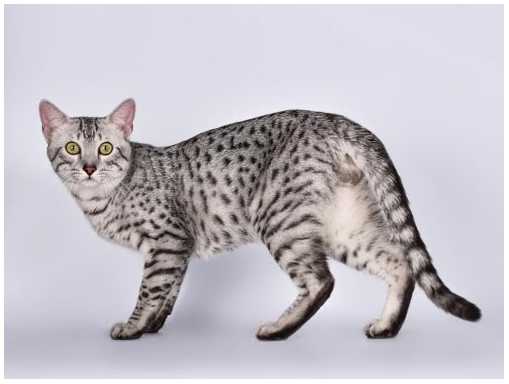 Egyptian cat
Prediction: baboon
Prediction: Egyptian cat
Picture from: https://blog.floydhub.com/introduction-to-adversarial-machine-learning/
PGD Attack
Gradient approaches can also be designed as targeted white-box attacks
The added perturbation noise aims to minimize the loss function of the image for a specific class label
In this example, the target class is maraca
The iterations loop doesn’t break until the image is classified into the target class, or until the maximum number of iterations is reached
Original image
Adversarial image
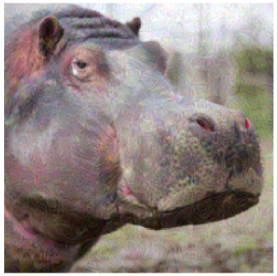 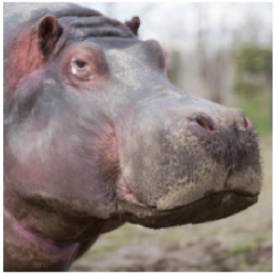 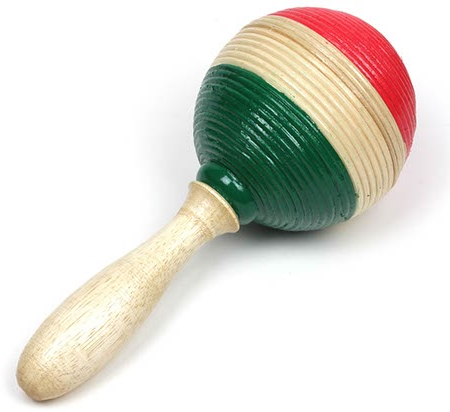 Maraca
Prediction: hippopotamus
Prediction: maraca
Picture from: https://blog.floydhub.com/introduction-to-adversarial-machine-learning/
PGD Attack
DeepFool Attack
DeepFool attack
Moosavi-Dezfooli (2015) DeepFool: A Simple and Accurate Method to Fool Deep Neural Networks
DeepFool is an untargeted white-box attack
It mis-classifies the image with the minimal amount of perturbation possible
There is no visible change to the human eye between the two images
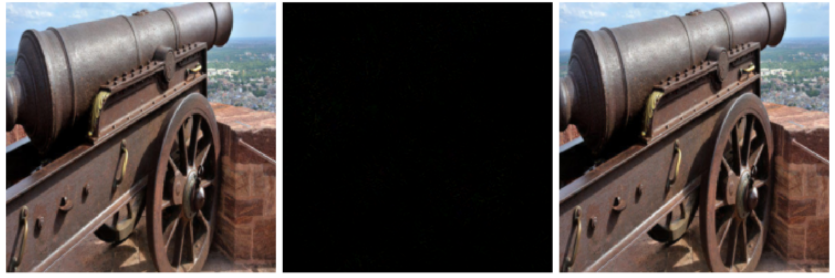 Prediction: canon
Difference
Prediction: Projector
Picture from: https://blog.floydhub.com/introduction-to-adversarial-machine-learning/
DeepFool Attack
Image example
Original image: whale
Both DeepFool and FGSM perturb the image to be classifier as turtle
DeepFool leads to a smaller perturbation
FGSM
DeepFool
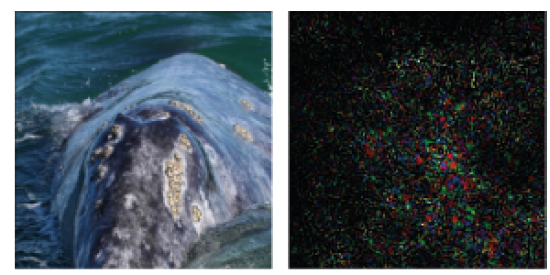 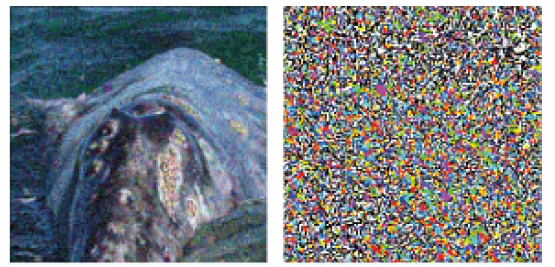 Difference
Prediction: Turtle
Difference
Prediction: Turtle
DeepFool Attack
E.g., consider a linear classifier algorithm applied to objects from 2 classes: green and orange circles
The line that separates the 2 classes is called the hyperplane
Data points falling on either sides of the hyperplane are attributed to different classes (such as benign vs. malicious class)
Given an input x, DeepFool projects x onto the hyperplane and pushes it a bit beyond the hyperplane, thus misclassifying it
Benign
Benign
xadv
x
Hyperplane
Hyperplane
Picture from: Yevgeniy Vorobeychik, Bo Li - Adversarial Machine Learning
Malicious
Malicious
DeepFool Attack
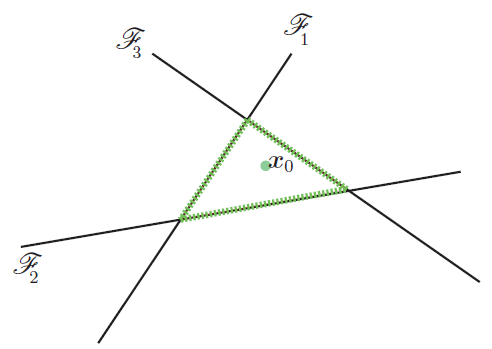 DeepFool Attack
For non-linear classifiers (such as neural networks), the authors perform several iterations of adding perturbations to the image
At each iteration, the classifier function is linearized around the current image, and a minimal perturbation is calculated
The algorithm stopes when the class of the image change to another label than the true class
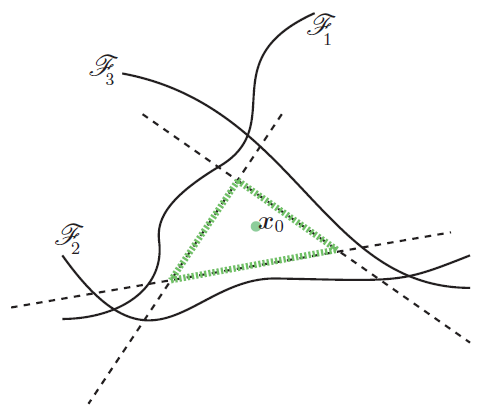 Carlini Wagner (CW) Attack
Carlini-Wagner (CW) attack
Carlini (2017) Towards Evaluating the Robustness of Neural Networks
The initial formulation for creating adversarial attacks is difficult to solve



Carlini-Wagner propose a reformulation of it which is solvable
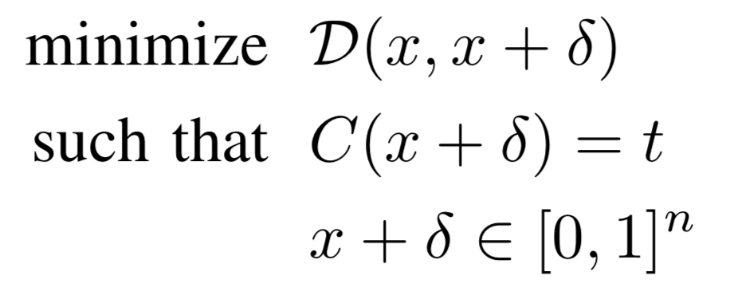 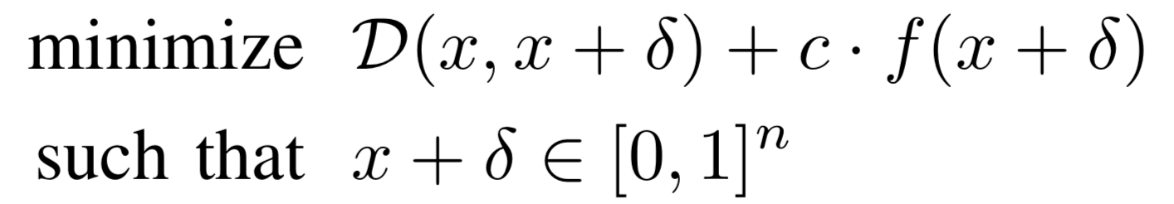 Carlini Wagner (CW) Attack
The authors considered several variants for the function f









The best results were obtained by f6
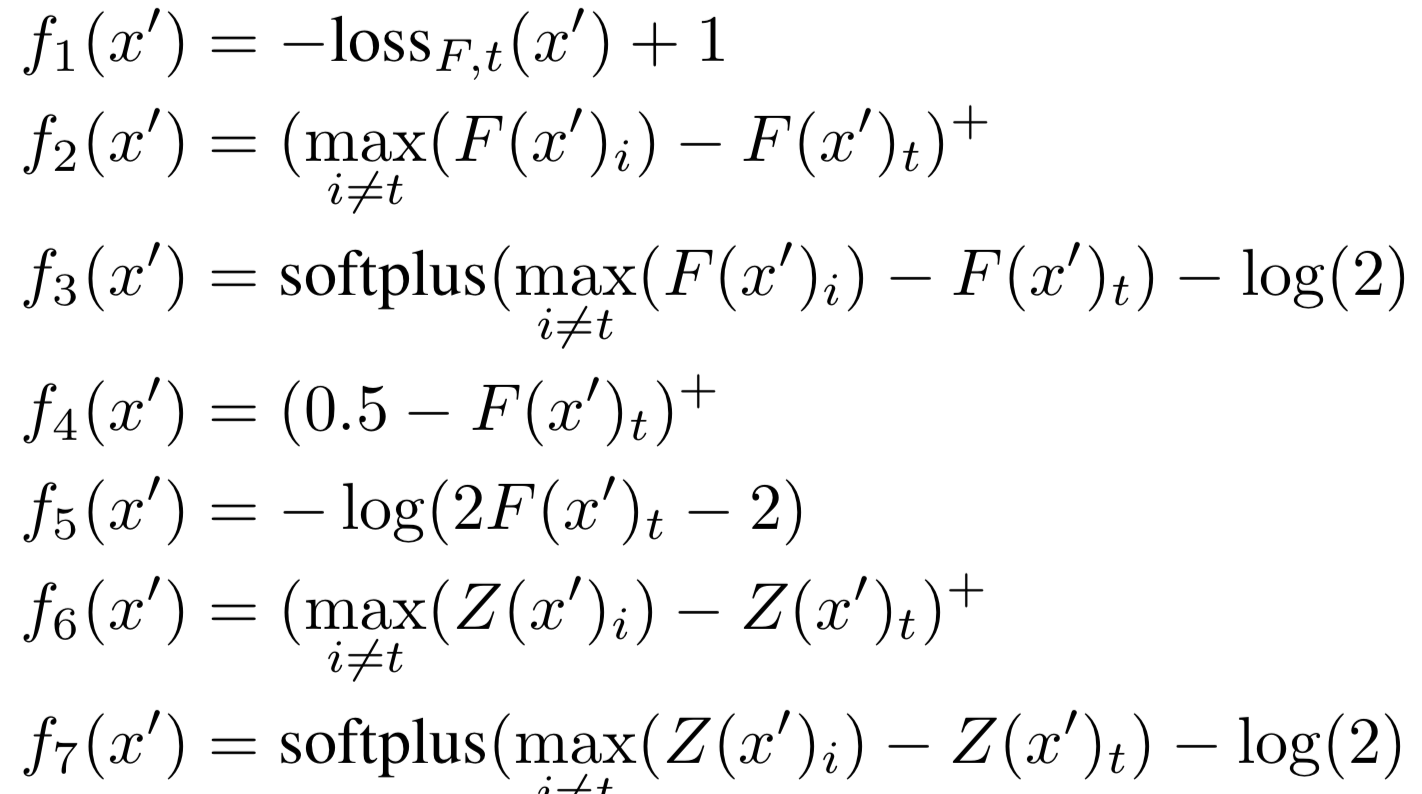 Carlini Wagner (CW) Attack
Results on the MNIST dataset
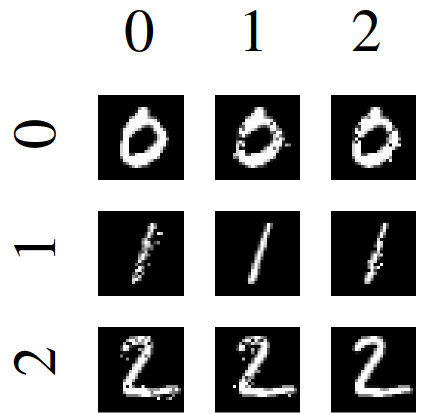 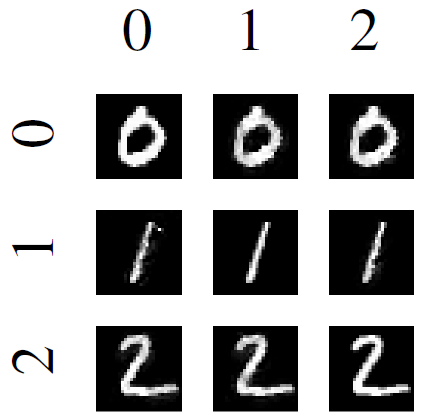 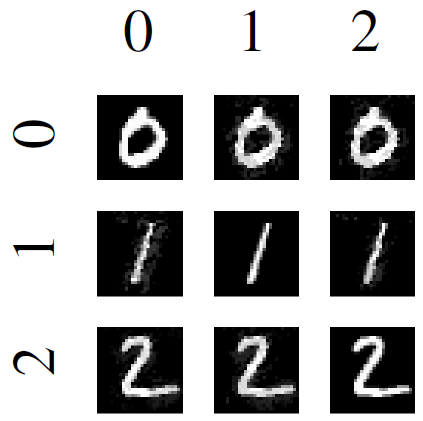 Evasion Attacks on Black-Box Models
Adversarial example transferability
Cross-model transferability: the same adversarial example is often misclassified by a variety of classifiers with different architectures
Cross-training set transferability: the same adversarial example is often misclassified trained on different subsets of the training data
Therefore, an attacker can take the following steps to reverse-engineer the classifier:
Train his own (white-box) substitute model
Generate adversarial samples
Apply the adversarial samples to the target ML model
Slide credit: Binghui Wang: Adversarial Machine Learning — An Introduction
Defense Against Adversarial Attacks
Adversarial samples can cause any ML algorithm to fail
However, they can be used to build more accurate and robust models
AML is a two-player game:
Attackers aim to produce strong adversarial examples that evade a model with high confidence while requiring only a small perturbation 
Defenders aim to produce models that are robust to adversarial examples (i.e., the models don’t have adversarial examples, or the adversaries cannot find them easily)
Defense strategies against adversarial attacks include:
Adversarial training
Detecting adversarial examples
Gradient masking
Robust optimization (regularization, certified defenses)
A list of adversarial defenses can be found at this link
Adversarial Training
Learning the model parameters using adversarial samples is referred to as adversarial training
The training dataset is augmented with adversarial examples produced by known types of attacks
For each training input add an adversarial example
However, if a model is trained only on adversarial examples, the accuracy to classify regular examples will reduce significantly
Possible strategies:
Train the model from scratch using regular and adversarial examples
Train the model on regular examples and afterward fine-tune with adversarial examples
Adversarial Training
Training with and without negative images for semantic attack
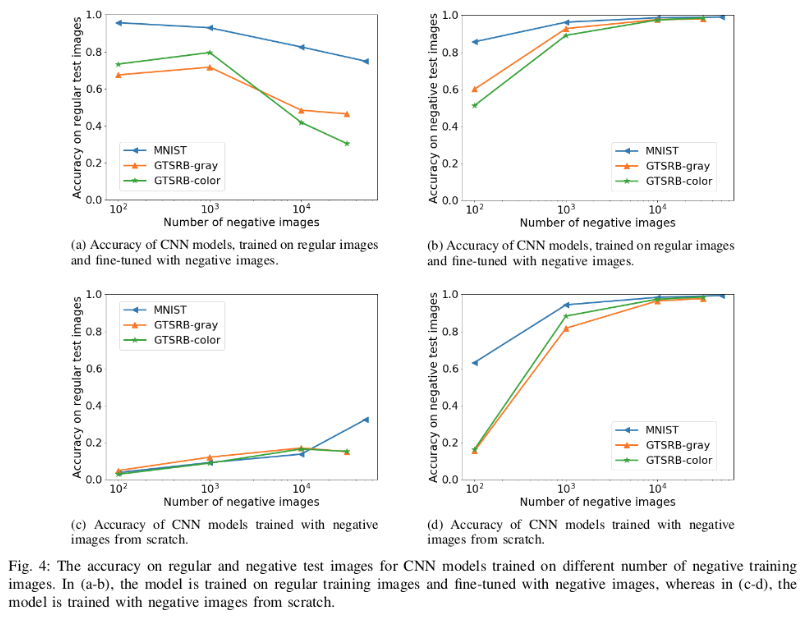 Fine-tuned
Accuracy on regular images
Accuracy on negative images
Trained from scratch
Picture from: https://blog.floydhub.com/introduction-to-adversarial-machine-learning/
Adversarial Training
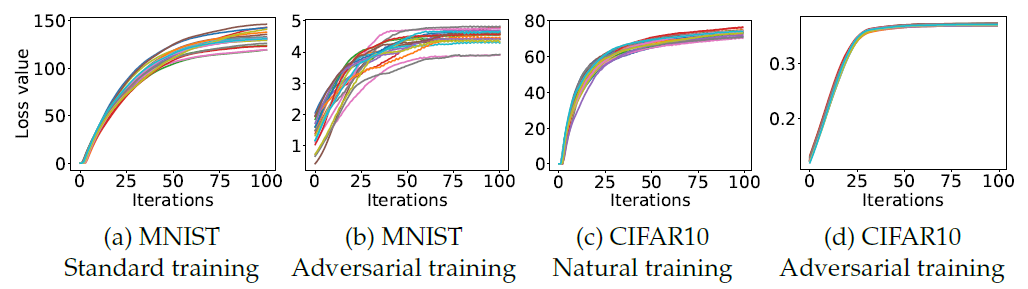 Picture from: Madry (2018) Towards Deep Learning Models Resistant to Adversarial Attacks
Random Resizing and Padding
Model training with randomly resizing the image and applying random padding on all four sides have shown to improve the robustness to adversarial attacks 
Xie (2018) – Mitigating Adversarial Effects Through Randomization
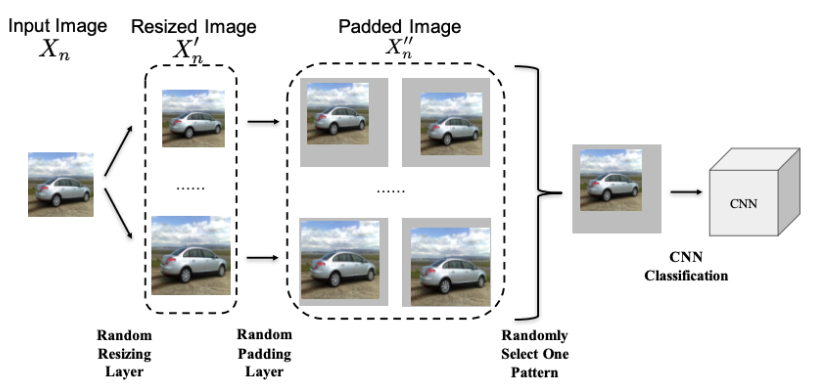 Detecting Adversarial Examples
A body of work focused on distinguishing adversarial examples from regular clean examples
If the defense method detects that an input example is adversarial, the classifier will refuse to predict its class label
Example detection defense methods
 Kernel Density (KD) detector based on Bayesian uncertainty features
Feinman (2017) – Detecting Adversarial Samples from Artifacts
Local Intrinsic Dimensionality (LID) of adversarial subspaces
Ma (2018) - Characterizing Adversarial Subspaces Using Local Intrinsic Dimensionality
Adversary detection networks
Metzen (2017) On detecting adversarial perturbations
Gradient Masking
Gradient masking defense methods deliberately hide the gradient information of the model
Since most attacks are based on the model’s gradient information
Distillation defense – changes the scaling of the last hidden layer in NNs, hindering the calculation of gradients
Papernot (2016) Distillation as a defense to adversarial perturbations against deep neural networks
Input preprocessing by discretization of image’s pixel values, or resizing and cropping, or smoothing
Buckman (2018) Thermometer encoding: One hot way to resist adversarial examples
DefenseGAN – uses a GAN model to transform perturbed images into clean images
Samangouei (2017) Defense-GAN: Protecting classifiers against adversarial attacks using generative models
Robust Optimization
Robust optimization aims to evaluate, and improve, the model robustness to adversarial attacks
Consequently, learn model parameters that minimize the misclassification of adversarial examples
Regularization methods – train the model by penalizing large values of the parameters, or large values of the gradients
Cisse (2017) Parseval networks: Improving robustness to adversarial examples
Adversarial Training - Minimax optimization
Madry (2018) Towards deep learning models resistant to adversarial attacks.
Certified defenses – for a given dataset and model, find the lower bound of the minimal perturbation: the model will be safe against any perturbations smaller than the lower bound
Raghunathan (2018) Certified defenses against adversarial examples
Example of a minimax optimizer
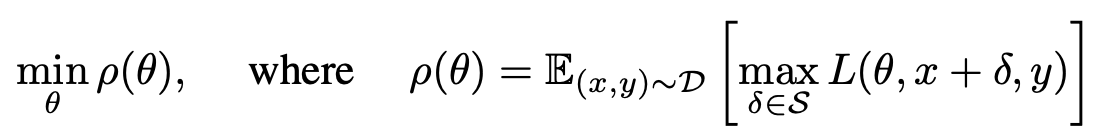 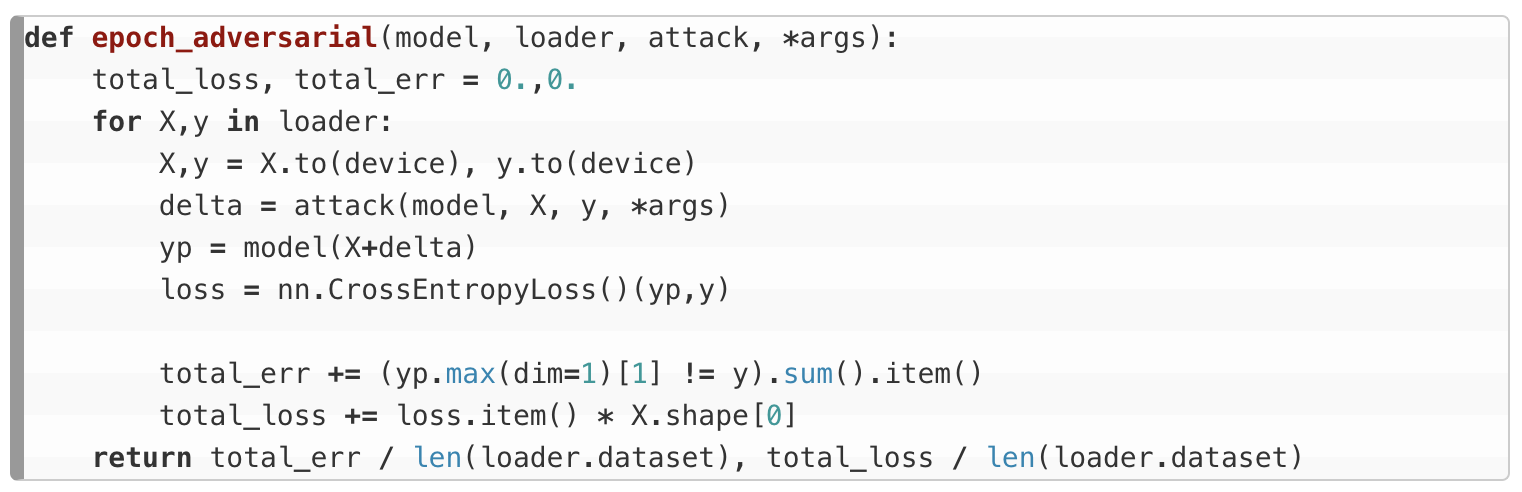 Instead of minimizing loss,minimize the maximum loss in the neighborhood of the image.
Disadvantages of robust optimization
Smoothing via Adversarial Training creates a performance penalty
Yang 2020, A closer Look at Accuracy vs Robustness
Attack!
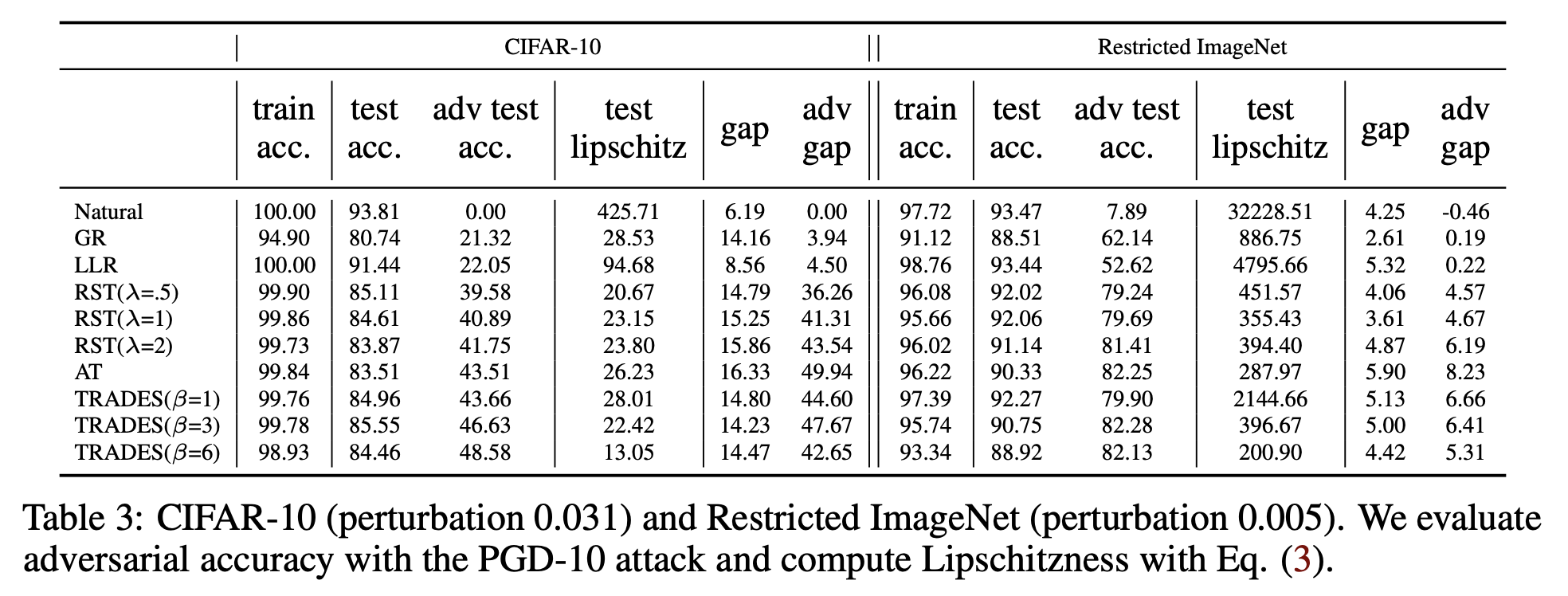 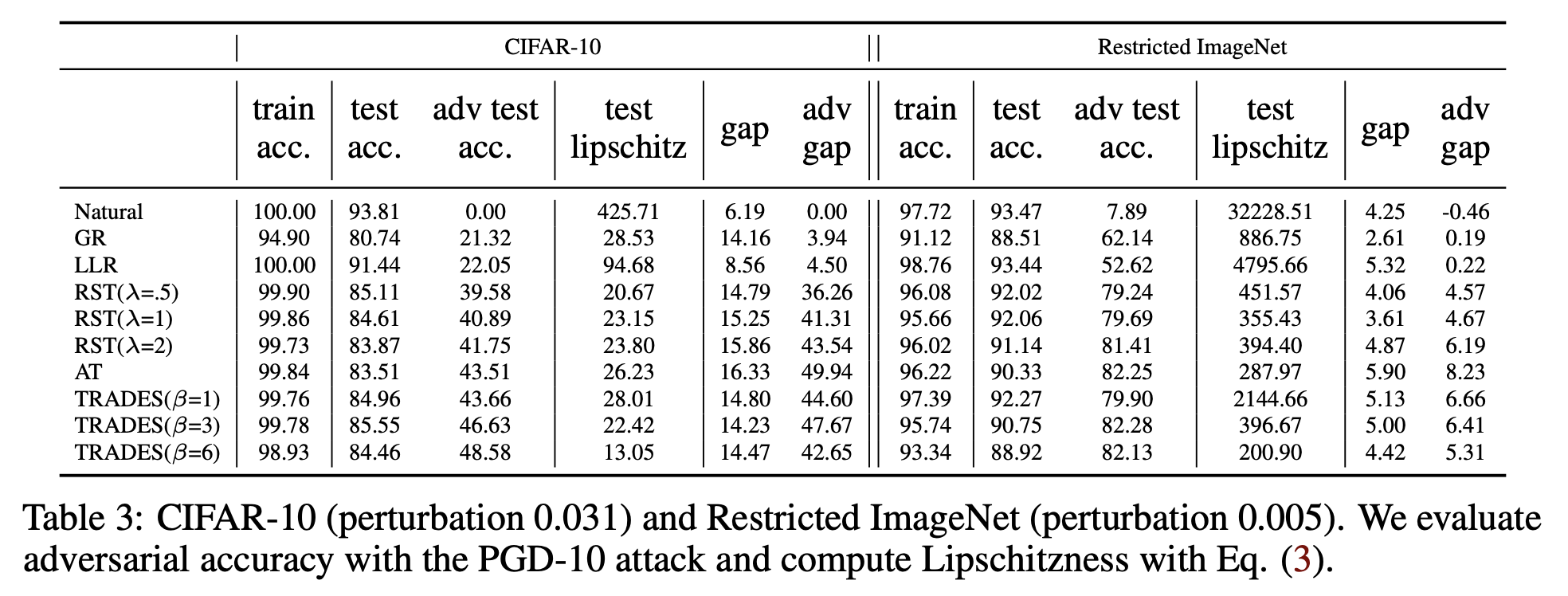 Defense!
Performancedrop
Try it: make an adversarial attack
https://bit.ly/adv-att